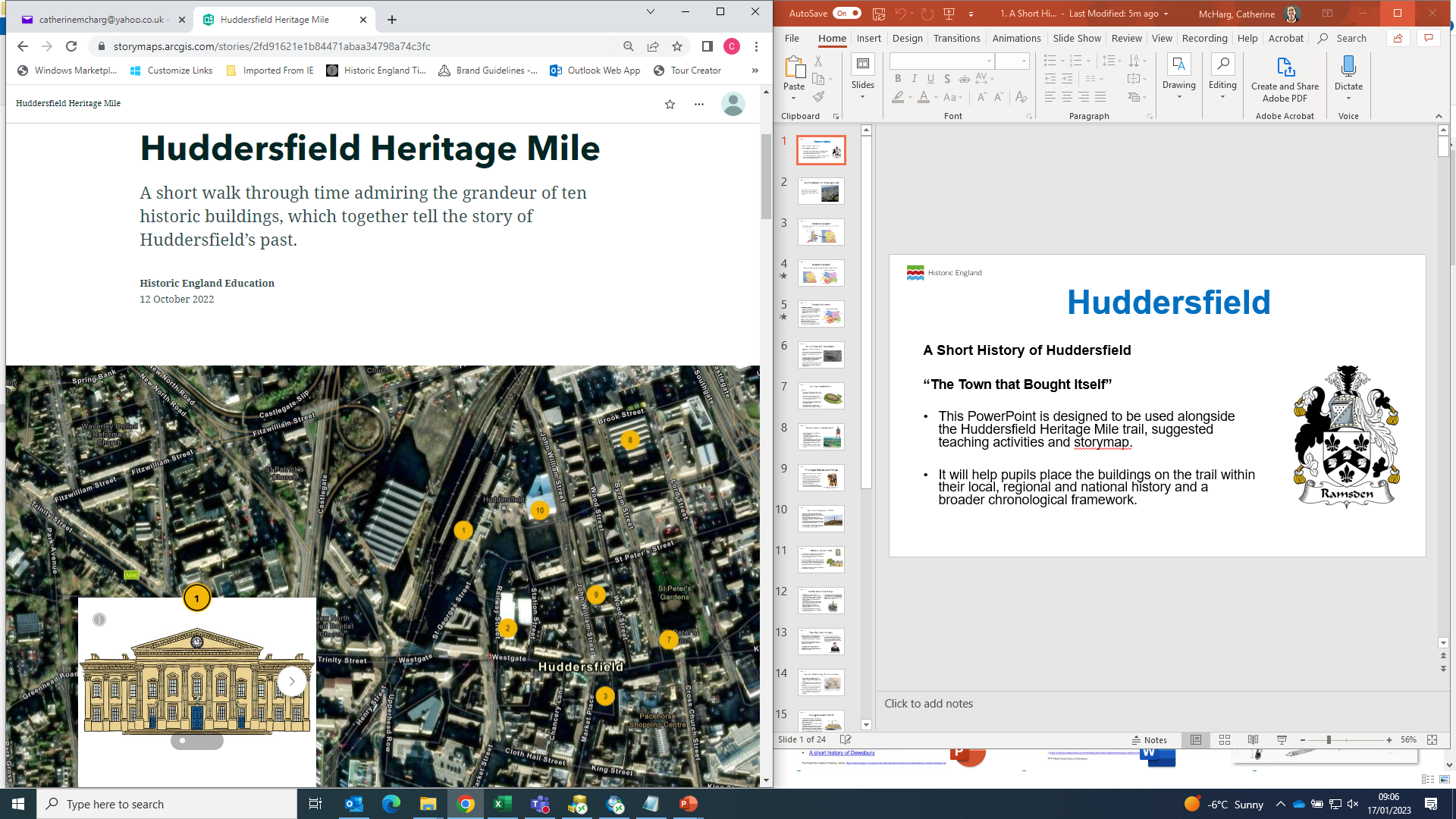 A short history of Huddersfield
Additional resources to support this PowerPoint
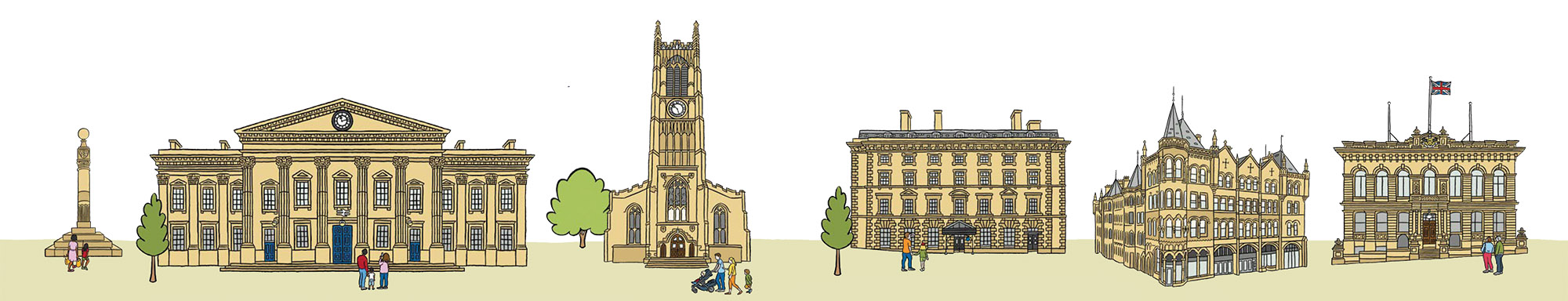 This PowerPoint is designed to be used alongside the Huddersfield Heritage Mile Trail Teaching Activity and StoryMap.

It will help pupils place the buildings on the trail within their local, regional and national history and a broader chronological framework.
Geography – Location
Historically Huddersfield was a part of the West Riding of Yorkshire
Geography – Location
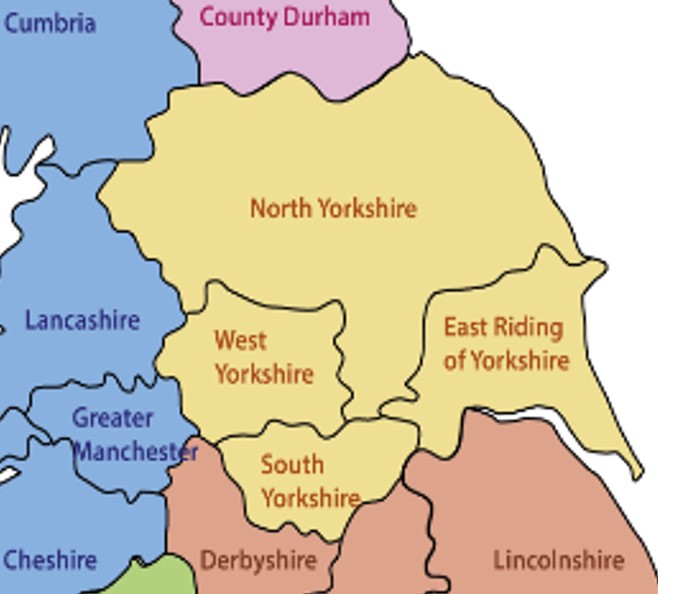 Historically Huddersfield was a part of the West Riding of Yorkshire
Geography – Location
Dewsbury sits below the larger towns and cities of Halifax, Bradford and Wakefield.

It’s is the administrative centre for the district of Kirklees, which is the seventh most populated metropolitan district in the UK.

It lies on the shallow valley floors where the River Colne and the River Holme come together, on the edge of the Eastern and South Pennines.
Early History
People have lived on the site of Huddersfield for over 4,000 years.

In the Mesolithic people chose to live on the higher ground, away from the forests and swamps  in the valleys. 

In the Neolithic and Bronze Age people continued to travel and trade along the river valleys. We know this from the tools they left behind.
Aerial view of the Castle Hill
[Speaker Notes: Image: © Historic England Archive (Aerofilms Collection) Ref: EPW016752 Date: August 1926]
Iron Age – Castle Hill Hillfort
The earliest inhabitants we know about are the Brigantes tribe. They lived here in the 1st century BCE.

We know they built and occupied an iron age hill fort on a hill south of the town at Almondbury, now known as Castle Hill. 

It was built around 555 BCE and takes up the whole hilltop!
Reconstruction drawing of the Iron Age Hillfort on Castle Hill
[Speaker Notes: Image © Blackbird Publishing]
Iron Age – Castle Hill Hillfort
Changes were made around 43 AD to improve the defences, probably in response to the threat from the Roman invaders.

Excavations on part of the hillfort in 1970 demonstrated that Castle Hill had at some stage suffered from a severe episode of burning!
Reconstruction drawing of the Iron Age Hillfort on Castle Hill
[Speaker Notes: Image © Blackbird Publishing]
Romans
During the Roman invasion the Brigantes tribe were defeated. 

The Romans then built a fort called Camulodumum at Slack, west of the town, in AD 80.

This was an army base for auxiliary soldiers, who were defending the Roman road between Chester and York. The soldiers stationed there came from various parts of Europe.
A Roman Soldier
[Speaker Notes: Image © Blackbird Publishing]
Anglo Saxons and Vikings
After the Romans had left, Angles and Saxons arrived.
 
It is unclear how far the Anglo-Saxon invasion impacted on the area. We know people lived largely in farms around the river crossings.

In the ninth century there were Viking incursions in the area. However, we have very little archaeological evidence for any of their settlements.
A Saxon Theign
[Speaker Notes: Image © Historic England Archive Ref: IC008/017 Date: circa 1990 - circa 1999]
1066 – Norman Conquest
The Norman invasion from 1066 brought major changes in land ownership. Ilbert de Laci became lord of the manor of Huddersfield, as part of the wider Honour of Pontefract.

The de Laci’s built a small castle on the hill in Almondsbury. Archaeological excavations there found a wooden stake dated to the late 1140s and a coin from around 1160.
A Norman Knight/Lord
[Speaker Notes: Image © Historic England Archive Ref: IC008/017 Date: circa 1990 - circa 1999]
1066 – Norman Conquest
In the early 1300s there was still a settlement in the lower bailey, and possibly elsewhere on the hill. However, the castle had been demolished.

The Victoria Tower on ‘Castle Hill’ was built in 1899 to mark Queen Victoria’s jubilee. It is the most visible landmark in Huddersfield. The whole site is now protected as a scheduled monument.
Victoria Tower on Castle Hill
[Speaker Notes: Image © Mr John Turner. Source: Historic England Archive Ref: IOE01/03921/09 Date: 18 Apr 2001]
Medieval
The earliest surviving written record of Huddersfield is in the Domesday Book of 1086. 

Huddersfield was recorded as 'Oderesfelt’. It recorded that the area was 720 acres of largely waste land.

Ilbert de Lacy became Lord of the Manor of Odersfelt.
Domesday Book
Medieval
In around 1100, Walter de Lacy set up the first church in the parish. 

The story goes that Walter had been thrown from his horse into a swamp and had the church built to give thanks for his life after the accident. 

The de Lacy family owned the Manor until 1322 when the land became royal property.
St Peter’s Parish Church
[Speaker Notes: Image © Blackbird Publishing]
The Ramsden Family
The Ramsden family started out as yeoman farmers and clothiers in the Black Brook Valley in Calderdale. They soon expanded into the Huddersfield area, operating three fulling mills.

In 1533 William Ramsden married Joanna, daughter of John Wode (Wood) of Longley, ‘the richest man in the district.’
William Ramsden
The Ramsden Family
The Ramsden family retained ownership of Huddersfield for the next 300 years and in several key periods, encouraged its growth into the town we know today.

The Ramsden’s supported the town’s growth but not everything they did was seen as helpful.  Although they owned the town, they did not always live there and some aspects of the town’s development were neglected.
William Ramsden
A Market Town
In 1671 John Ramsden, Lord of the Manor, was granted a Charter to hold a weekly Tuesday market by Charles II. 

This market was held near the parish church on the main route, through what was still a small village.

The site was marked with a market cross with Ramsden’s coat of arms.
The Market Cross
[Speaker Notes: Image © Blackbird Publishing]
A Market Town
In The market stimulated the town’s expansion. Cloth sales were so successful they spilled into the nearby churchyard.

Other speciality markets developed, like the Corn Market on Northgate, and the  Beast Market for livestock. Inns like The Boy and Barrel sprang up, as well as houses, barns, workshops and warehouses
The Market Cross
[Speaker Notes: Image © Blackbird Publishing]
Early Textile Industry
During the time of the Ramsden family's ownership many changes took place, one of which was the growth of Huddersfield’s Textile industry. 

Huddersfield is very hilly which makes it difficult to grow produce but makes it good for sheep farming.
Sheep for the woollen industry
[Speaker Notes: Image © Blackbird Publishing]
Early Textile Industry
People converted wool to cloth to supplement their incomes. They did this from their home and sold their produce to merchants.

The success of this textiles industry was helped by a plentiful supply of wool and fast-running streams of soft water necessary for cloth production.
Sheep for the woollen industry
[Speaker Notes: Image © Blackbird Publishing]
Georgian
Huddersfield’s textile industry expanded greatly during the Industrial Revolution. The invention of machines meant that production moved to large mills in the valley bottoms.

Mills began manufacturing cloth made of cotton and linen, as well as wool.
Mills and canals
[Speaker Notes: Image © Blackbird Publishing]
Georgian
The Ramsdens supported this growth by building Huddersfield’s Cloth Hall in 1766 -an important trading market for textile merchants. 

They also built the Sir John Ramsden (or the Broad) Canal in 1780. This and the independent Huddersfield Narrow Canal, which opened in 1811, were both used to deliver raw materials to the town and transport finished textiles away.
Mills and canals
[Speaker Notes: Image © Blackbird Publishing]
Early 19th Century
Huddersfield was at the centre of protests during the early Industrial Revolution. Europe had many wars and trade slumped. Along with failing crops this caused hardships. 

Many local weavers faced starvation and losing their livelihood due to the new, mechanised weaving sheds. Some, (known as Luddites), began destroying the great mills, sheds and machinery.
Luddite Frame Breakers
[Speaker Notes: Image © Alamy – Ref: AYK8EE]
Early 19th Century
One of the most notorious attacks was on William Cartwright. He was a Huddersfield mill-owner, who had a reputation for cruelty at his Rawfolds Mill.

The government campaign that crushed the movement was provoked by the murder of William Horsfall, a mill-owner and a prosecutor of Luddites, was killed in Huddersfield in1812.
Luddite Frame Breakers
[Speaker Notes: Image © Alamy – Ref: AYK8EE]
Early 19th Century – Richard Oastler
The Luddites began to fade out as  Parliament began to increase welfare provision for those out of work, and introduce regulations to improve conditions in the mills.

A leading figure campaigning for workers was Richard Oastler who was based in Huddersfield. He is often called the "Factory King“.
Richard Oastler
[Speaker Notes: Image © Alamy – Ref: 2B76CDR]
Early 19th Century – Richard Oastler
He  fought for the rights of working children in the Factory Act of 1847.  Also known as the ‘10 Hour Act’, it restricted the working hours of women and children (13-18) in textile mills to 10 hours per day!

He was also a prominent leader of the anti-Poor Law movement.

He is commemorated in several ways throughout the town
Richard Oastler
[Speaker Notes: Image © Alamy – Ref: 2B76CDR]
Victorian
In the 1840s the railway came to Huddersfield. The new transport lines to Manchester, Leeds and Sheffield brought increased trade and wealth to the town

The monumental station sits in St George’s Square – the centre of the Ramsden’s ‘new town’ development, surrounded by the grand streets and fine Victorian buildings of the 1850s.
New trainlines
New Railway Station
[Speaker Notes: Images © Blackbird Publishing]
Victorian – Edwardian
Huddersfield grew and became one of the largest and richest towns in the country – a real success story!

It was claimed the town had so many wealthy folk, they had more Rolls-Royce cars than anywhere else in England, or Britain, or maybe even the world!

During this time many of its most extraordinary buildings were built.
Estate Buildings
[Speaker Notes: Image © Blackbird Publishing]
Early 20th Century - ‘The Town That Bought Itself’
The Ramsden family’s association with Huddersfield ended on  29  September 1920. The Huddersfield Corporation finalised a deal that stated its official ownership of the 4300-acre Ramsden Estate. 

Its corporation paid £1.3m for the Ramsden Estate, which included the whole of the town centre and over half of the land within the Borough boundary.
Early 20th Century - ‘The Town That Bought Itself’
And that's also the date when Huddersfield made history. This West Yorkshire town effectively “bought itself.”

In 2020 the town marked its hundredth anniversary.
Mid – Late 20th Century
During the twentieth century many of the mills started to close.

The town’s good transport links meant that it has been able to adapt. Now most people work in retail, offices, leisure, education and for the local authority.

Despite many changes the basic street pattern and many fine Victorian buildings still remain
Huddersfield Town Hall
[Speaker Notes: Image © Blackbird Publishing]